Fundamental review of the trading book
(FRTB)

Wien, 2. Mai 2018

Johannes Morgenbesser
www.oenb.at
Übersicht
Was ist Marktrisiko?
Marktrisiko im Basler Akkord
Schwachstellen des jetzigen Marktrisikoregimes
Geschichte FRTB
Inhalt FRTB
FRTB Umsetzung in EU
2
1. Was ist Marktrisiko?
Marktrisiko = „Marktpreisveränderungsrisiko“

Basler Definition:
Market risk is defined as the risk of losses arising from movements in market prices. The risks subject to market risk capital charges include but are not limited to: 
Default risk, interest rate risk, credit spread risk, equity risk, foreign exchange risk and commodities risk for trading book instruments; and
Foreign exchange risk and commodities risk for banking book instruments. 

Handelsbuch: Positionen, die mit Handelsabsicht gehalten werden.
Bankbuch: Restliche Positionen.
3
2. Marktrisiko im Basler Akkord
Basler Ausschuss für Bankenaufsicht (Basel Committee on Banking Supervision, BCBS)


Basel 1 (1988): Kein Marktrisiko, nur Kreditrisiko.
Market Risk Amendment (1996)
Basel 2 (2004): Keine Marktrisikoänderungen
Application of Basel 2 to Market Risk (2005)
Basel 2.5 (2009)

Minimum capital requirements for market risk (Jänner 2016)
Basel 3 (Dezember 2017): keine Marktrisikoänderungen
4
2. Marktrisiko im Basler Akkord
5
2. Marktrisiko im Basler Akkord
Default
Risk Charge
6
2. Marktrisiko im Basler Akkord
Incremental
Risk Charge
7
3. Schwachstellen des jetzigen Marktrisikoregimes
Trennung Handelsbuch – Bankbuch
Standardansatz ist zu risikoinsensitiv
Keine Fallback Lösungen für interne Modelle
VaR ist mangelhaft bezüglich
Berücksichtigung des Tail-Risikos
Risikoaggregation
Inadäquate Berücksichtigung der Marktliquidität
Keine Berücksichtigung von möglichen Bewertungsfehlern
Unspezifische Modellvorgaben
Berechnung des Mindesteigenmittelerfordernisses ist inkonsistentes Stückwerk
8
3. Schwachstellen des jetzigen Marktrisikoregimes
Große Modellierungsunterschiede
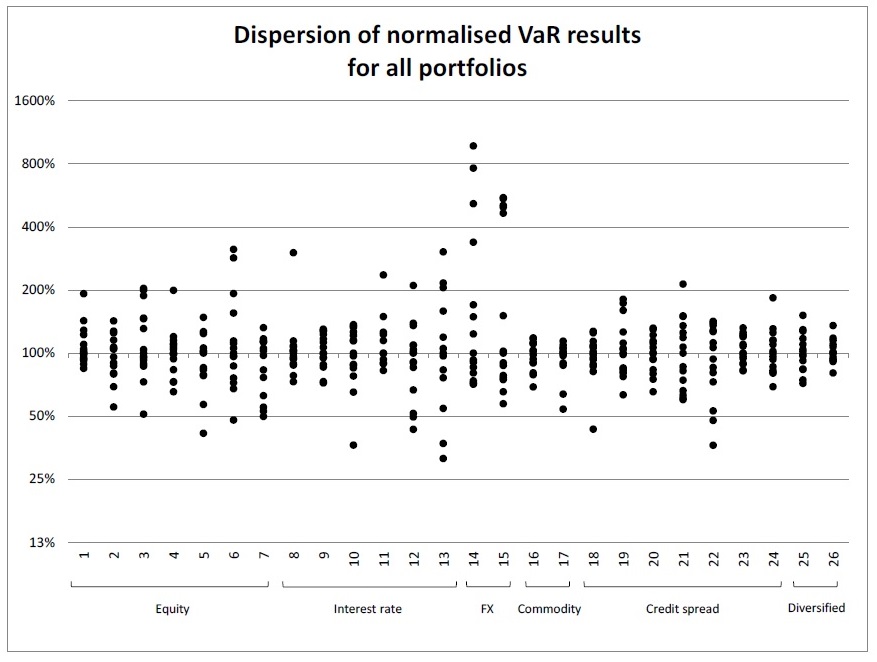 9
3. Schwachstellen des jetzigen Marktrisikoregimes
Große Modellierungsunterschiede
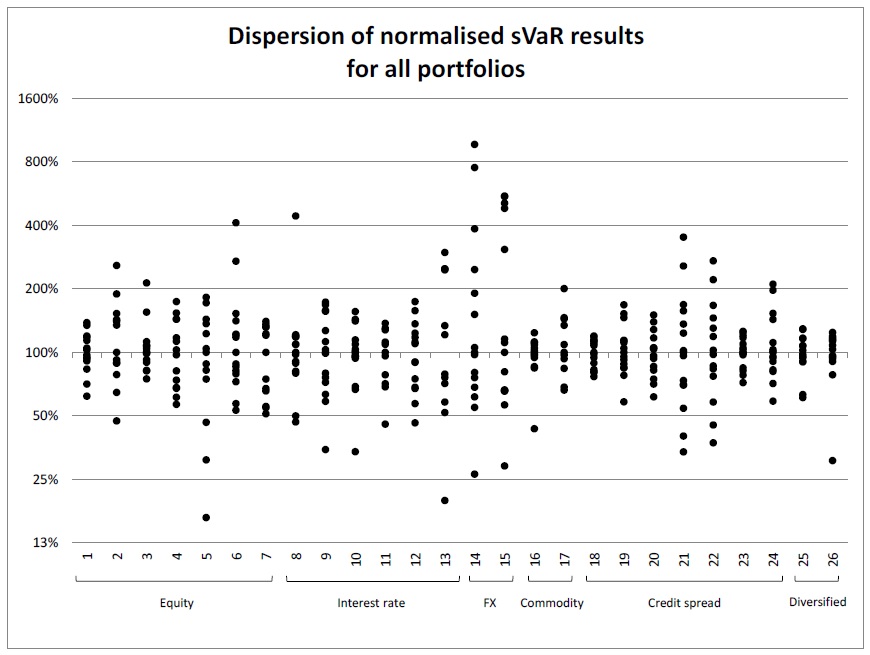 10
3. Schwachstellen des jetzigen Marktrisikoregimes
Große Modellierungsunterschiede
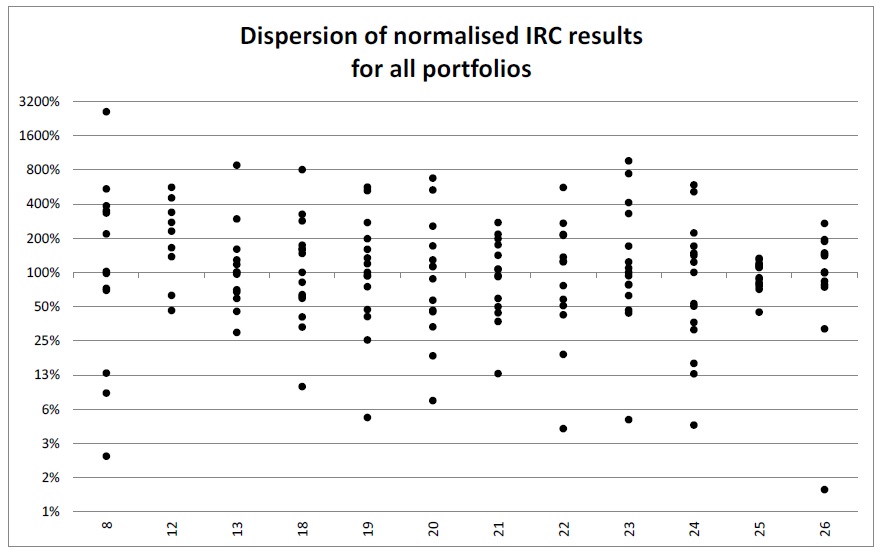 11
4. Geschichte FRTB
Jänner 2011: “Messages from the academic literature on risk measurement for the trading book”
Mai 2012: 1. FRTB Konsultationspapier
Oktober 2013: 2. FRTB Konsulationspapier
Dezember 2014: 3. FRTB Konsultatiospapier (outstanding issues)
Jänner 2016: “Minimum capital requirements for market risk”
Jänner 2017: “FAQs on market risk capital requirements”
Juni 2017: “Simplified alternative to the standardised approach” Konsultationspapier
März 2018: “Consultative Document: Revisions to the minimum capital requirements for market risk” + Update FAQs
12
5. Inhalt FRTB
Neue Handelsbuch – Bankbuch Zuordnung
Neuer Standardansatz (sensitivitätsbasiert)
Neue Partial-Use Logik (Trading Desks)
Neue qualitative Anforderungen für internes Modell


Insgesamt deutlich aufwändiger als jetziges Marktrisikoregime
13
5. Inhalt FRTB
SS: Stress Scenario Risk
       Measure für NMRF
Default Risk Charge
14
5. Inhalt FRTB
15
5. Inhalt FRTB
Full set of risk factors, Curent period
Reduced set of risk factors, Stress period
Reduced set of risk factors, Current period
16
5. Inhalt FRTB
17
5. Inhalt FRTB
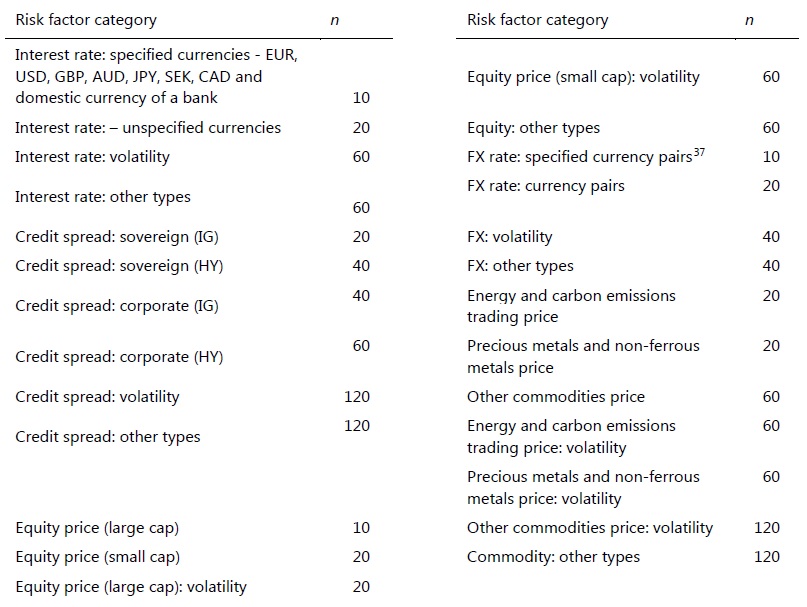 18
5. Inhalt FRTB
Backtesting auf Trading Desk Ebene:
Für jeden Trading Desk müssen folgende Bedingungen in den letzten 250 Arbeitstagen erfüllt gewesen sein:

99% 1-Tages VaR: Maximal 12 Überschreitungen in den letzten 250 Arbeitstagen
97,5% 1-Tages VaR: Maximal 30 Überschreitungen in den letzten 250 Arbeitstagen

Diese Bedingung müssen für die sogenannten hypothetischen und für die tatsächlichen P&Ls erfüllt sein.

Falls nicht erfüllt, dann MEME Berechnung für diesen Trading Desk im Standardansatz
19
5. Inhalt FRTB
P&L Attribution Test auf Trading Desk Ebene:

Vergleich zwischen hypothetical P&L und risk-theoretical P&L (Differenz ergibt sogenannte unexplained P&L)
Berechnung zweier statistischen Tests auf Trading Desk Ebene


Je nach Testergebnis, MEME Berechnung für diesen Trading Desk mit internem Modell, mit Standardansatz oder mit einer Linearkombination aus internem Modell und Standardansatz.*   

* Gemäß 2018er Konsultationspapier
20
6. FRTB Umsetzung in EU
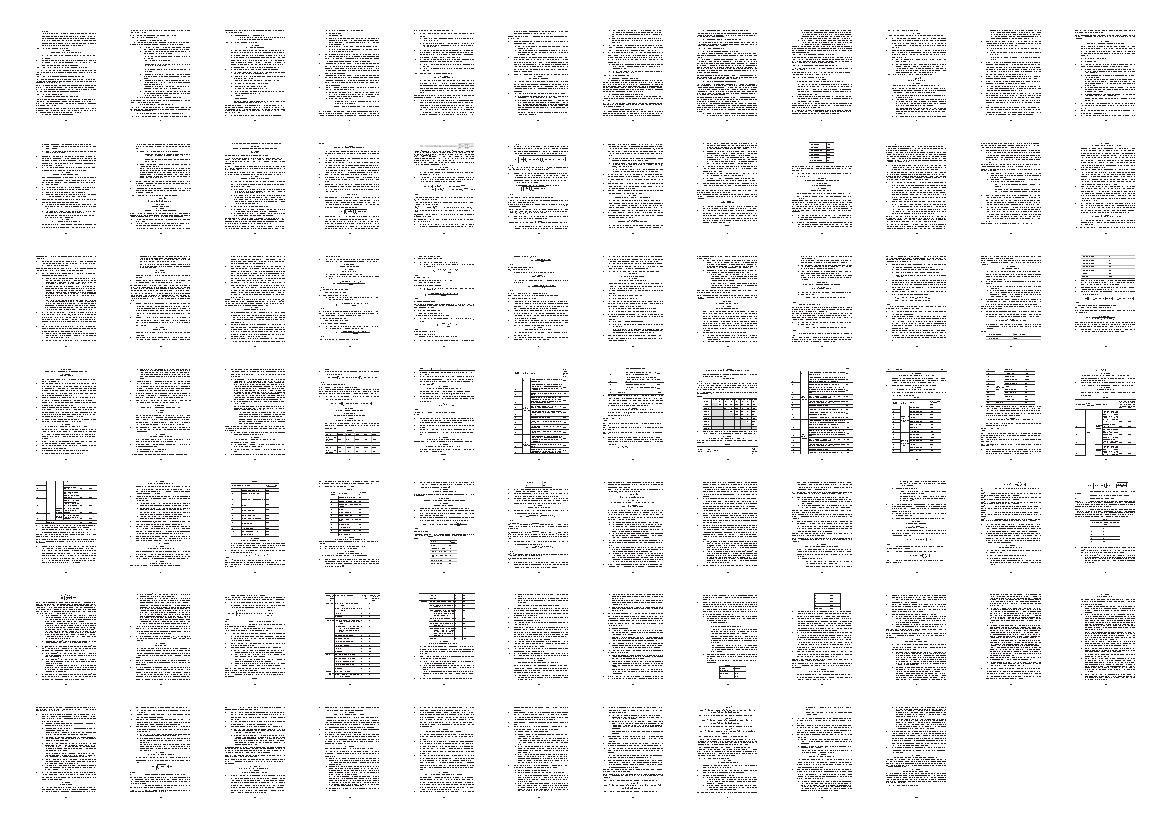 21
Vielen Dank für Ihre Aufmerksamkeit!
22